LA MEDIAZIONE: OPPORTUNITA’ DI SOLUZIONE ALLA CRISI COVID-19
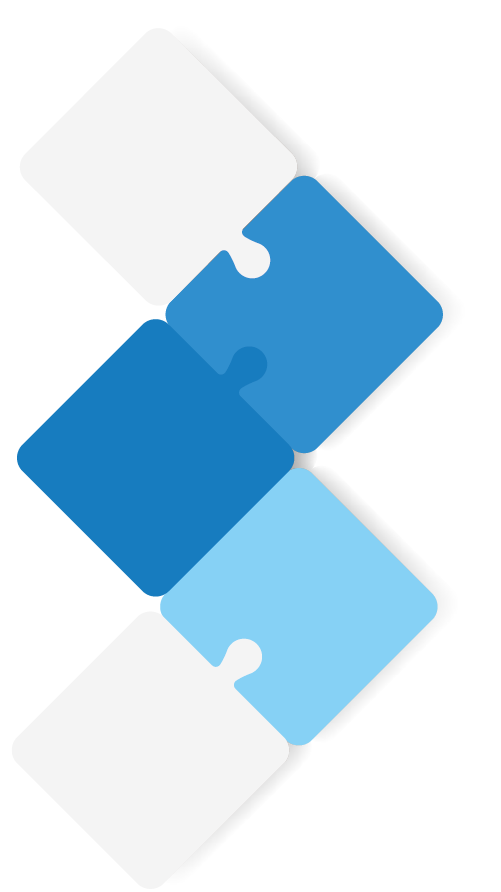 Mediazione civile e commerciale
MILANO
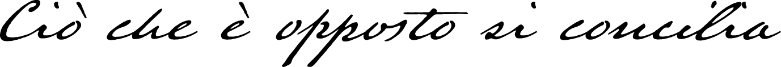 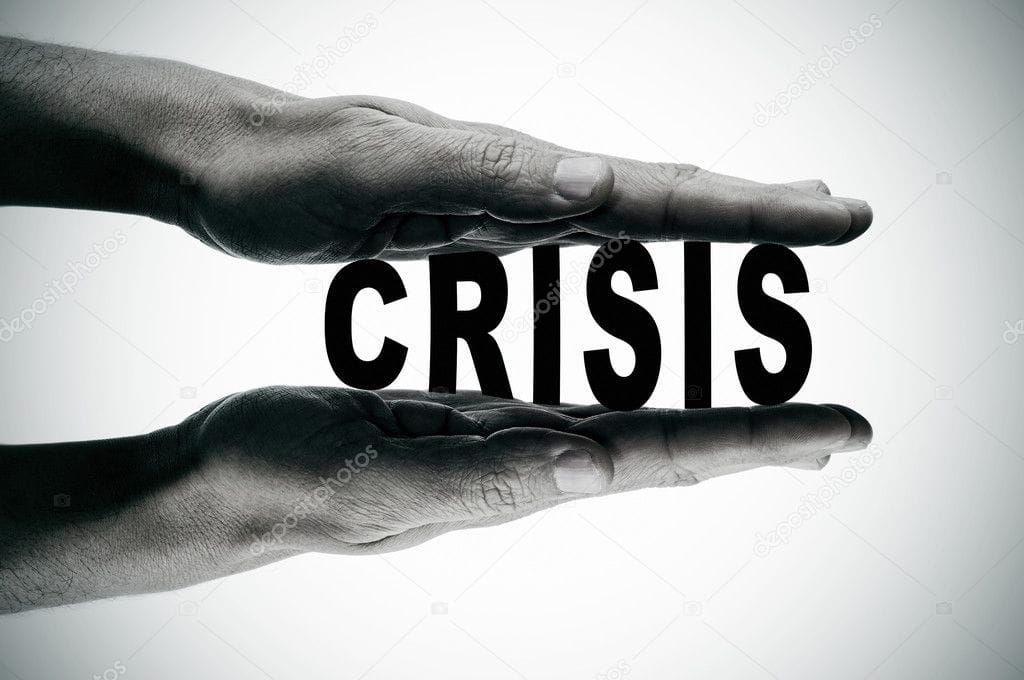 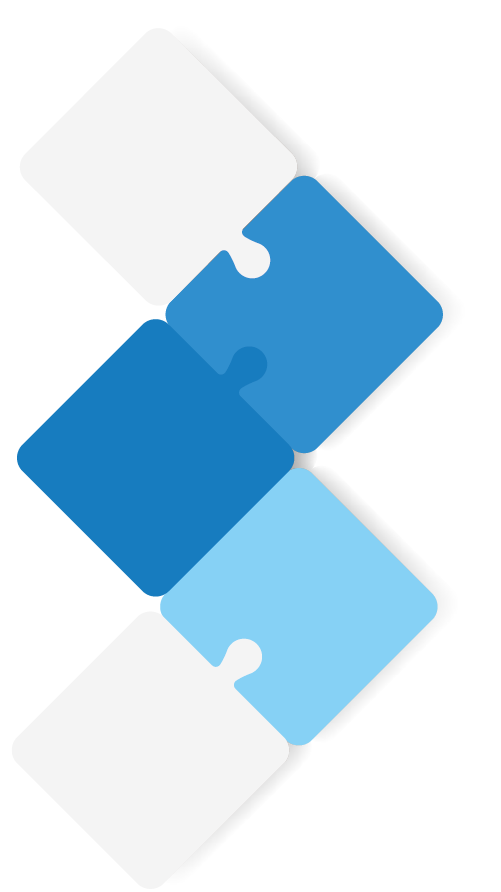 Mercoledì 13 Maggio 2020 -  ore 16.00
Presentazione Organismo DPL Mediazione - dott.ssa Lucia Di Palermo
Ri-negoziare il costo della Locazione - avv. Grazia Longo
Ri-valutare il contratto di Affitto del Ramo d’Azienda -  avv. Laura Vitali - avv. Emanuela Crippa
Tempi e Costi della Mediazione - dott.ssa Lucia Di Palermo
Iscrizione Aperte
Per prenotazioni : inviare una e-mail indicando nome e cognome del partecipante a info@dplmediazione.it  
02-49717642